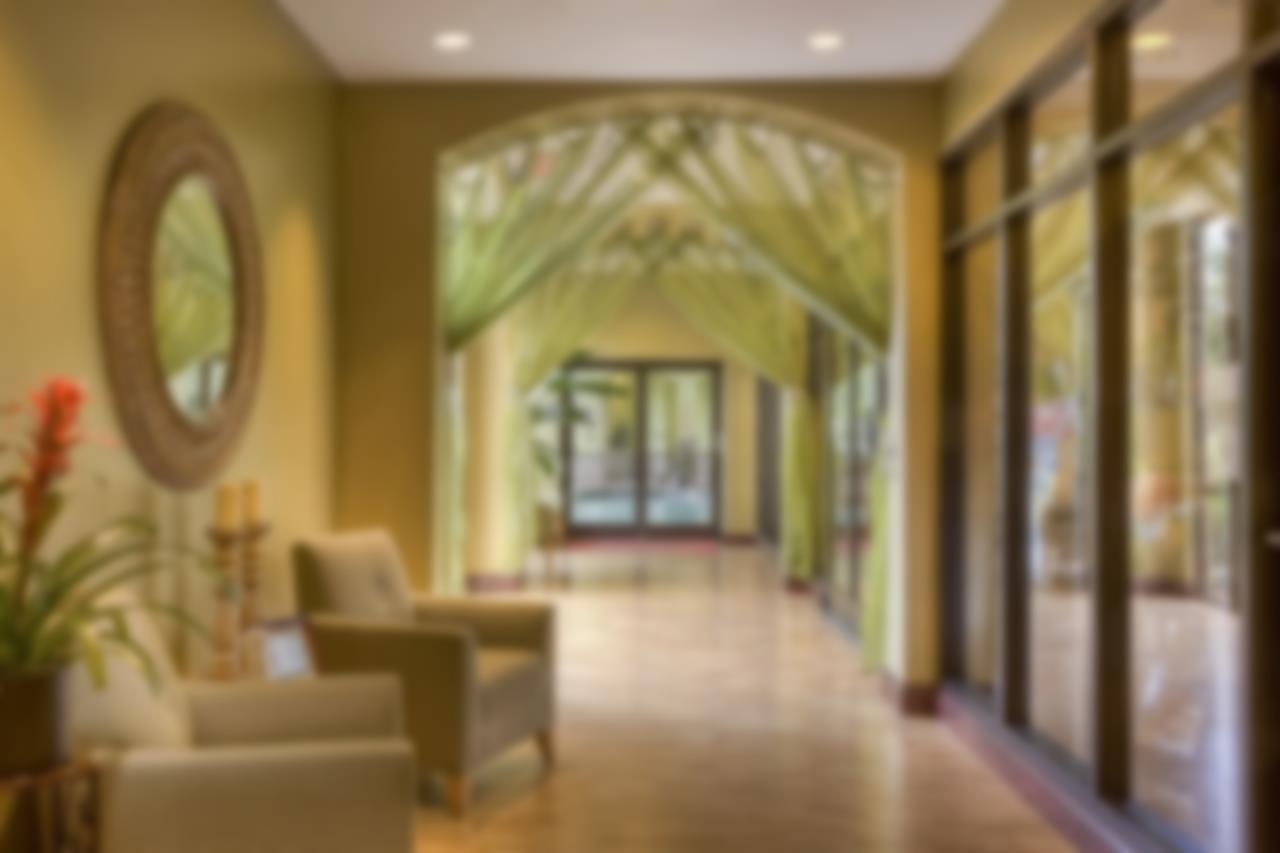 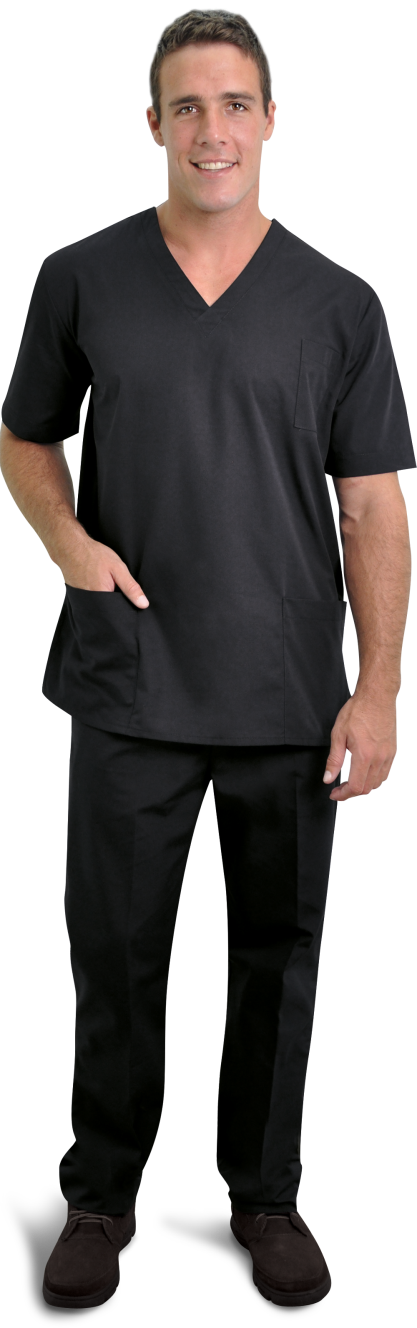 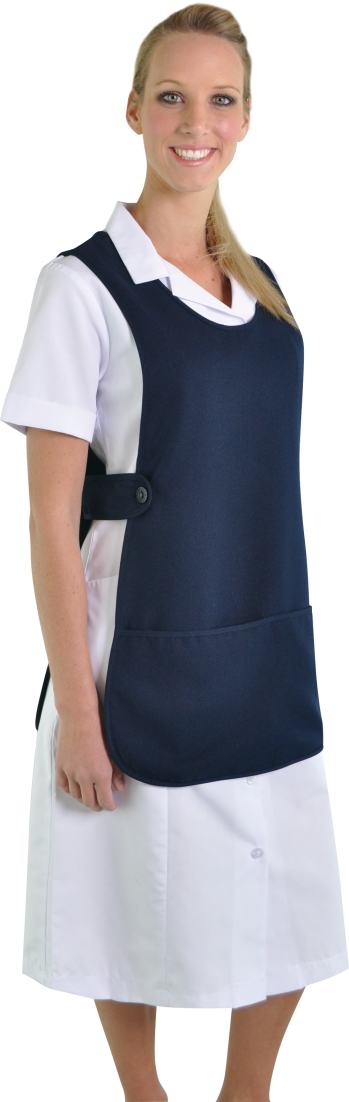 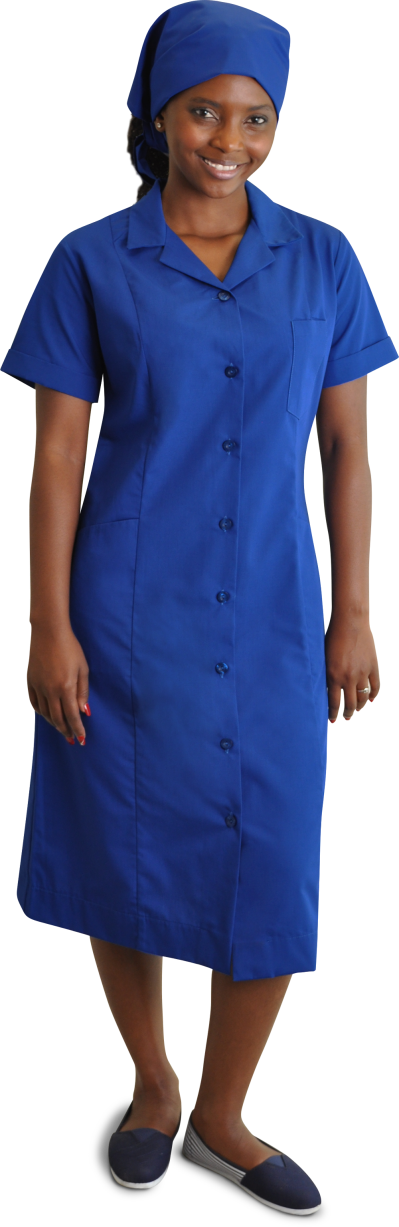 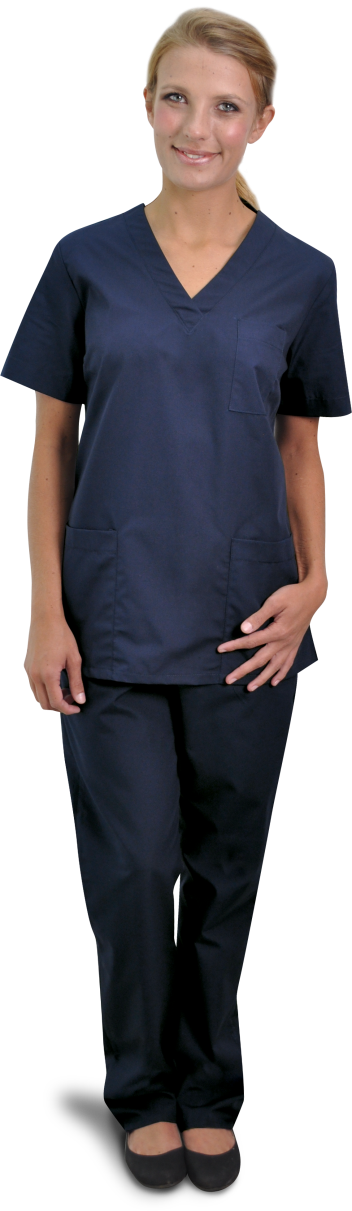 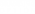 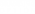 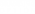 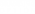 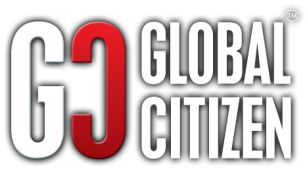 SERVICE INDUSTRY UNIFORMS